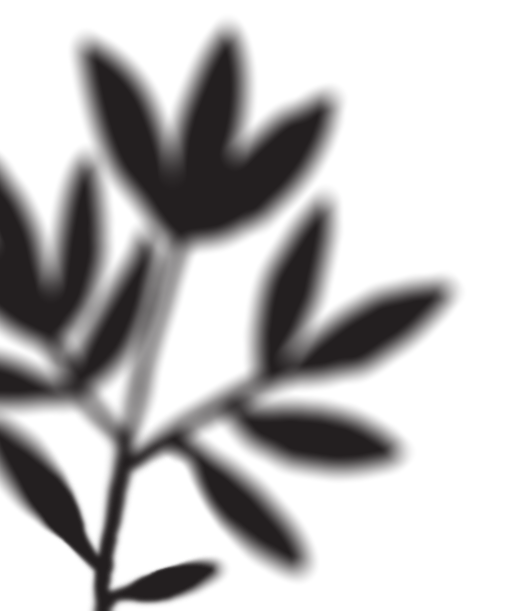 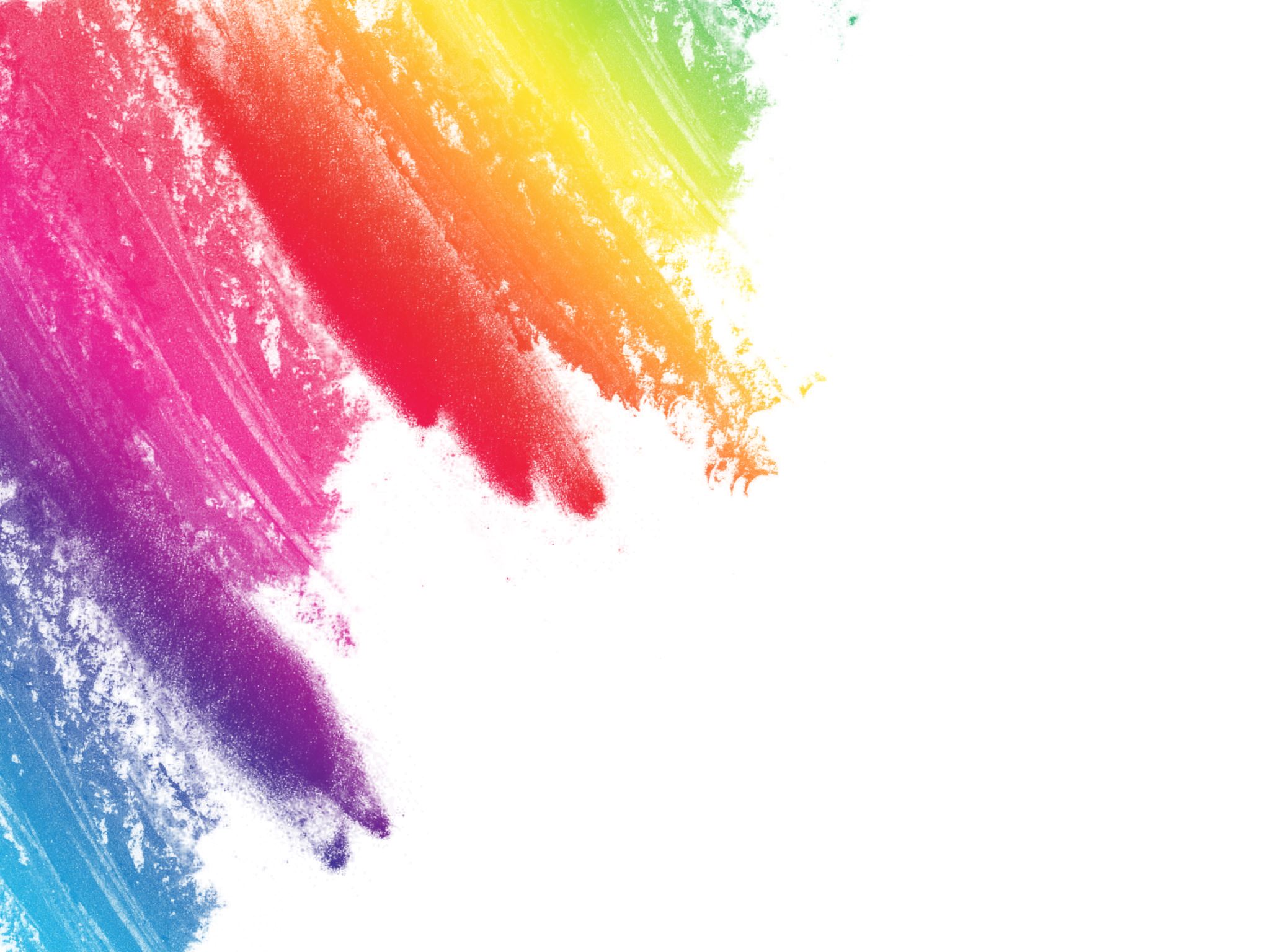 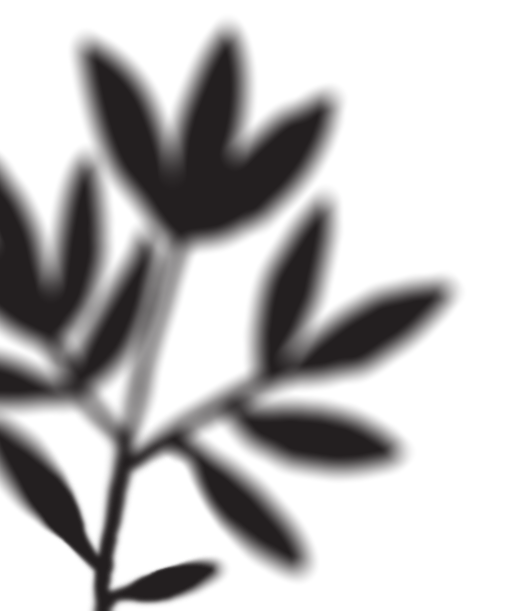 Utfordringar og flaskehalsar i  rådsarbeid
Kva er viktig ?
Korleis jobba i Voss herad ?
Kva resultat oppnår me ?
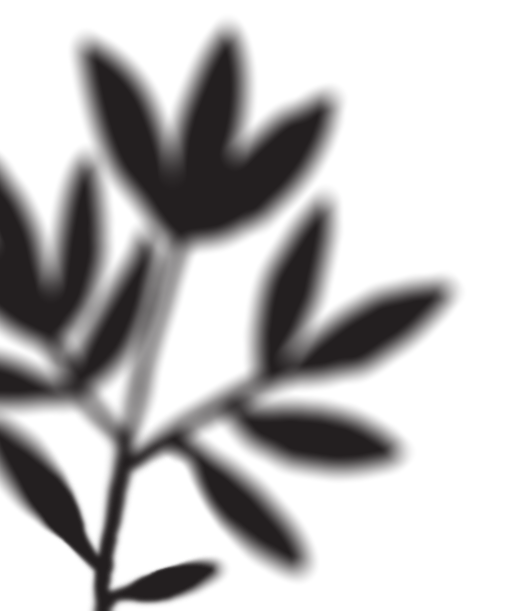 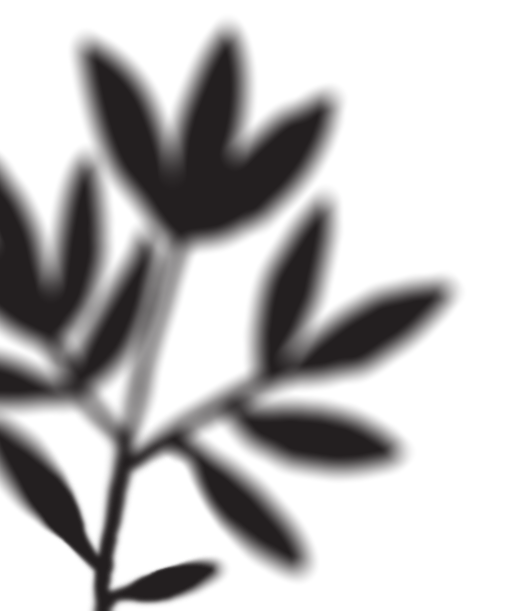 Bakgrunn / historikk:
Vald inn i kommunalt råd for menneske med nedsett funksjonsevne i 2019

Har tidlegare vore varamedlem i rådet i fleire år

I 2019 fekk rådsmedlem status som folkevalde

7 medlem i rådet
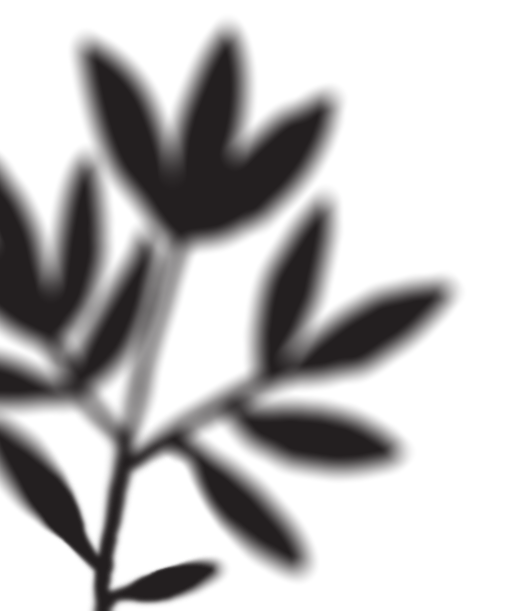 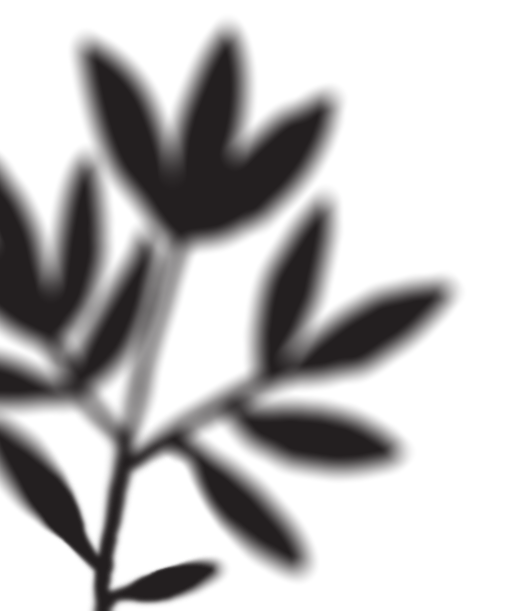 Opplæring:
Folkeopplæringsprogram frå KS i 2020 og 2021
Webinar om CRPD, FN konvensjonen for menneske med nedsett funksjonsevne i regi av FFO Trøndelag og Likestillingssenteret KUN, 2021
Konferanse for kommunale råd for menneske med nedsett funksjonevne i regi av Fylkeskommunen Vestland, 2022
Konferanse "Leve hele livet" i regi av Statsforvaltar i Vestland, 2022
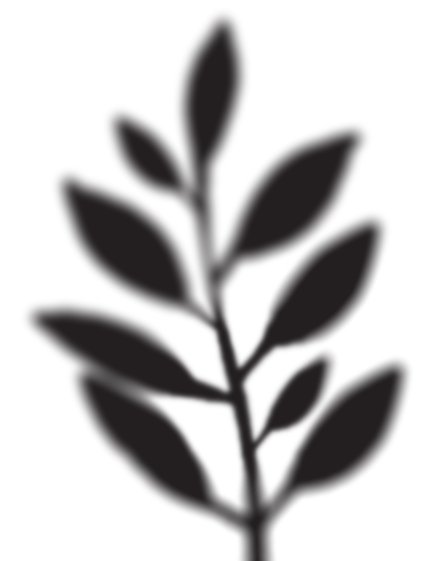 At rådsmedlem er likestilt med folkevalde i heradstyret og andre politiske utval
Godt samarbeid
Å få sakspapira i god tid
God møtekultur
Medverknad
Byggja kunnskap og kompetanse i rådet
Rolleforståing
Vera lydhøre for innspel frå innbyggjarar og brukarorganisasjonar
Få invitasjon til temadagar i heradstyret og framlegg av budsjettet
Å kjenna at administrasjon politisk leiing vil oss vel
Kva er viktig !
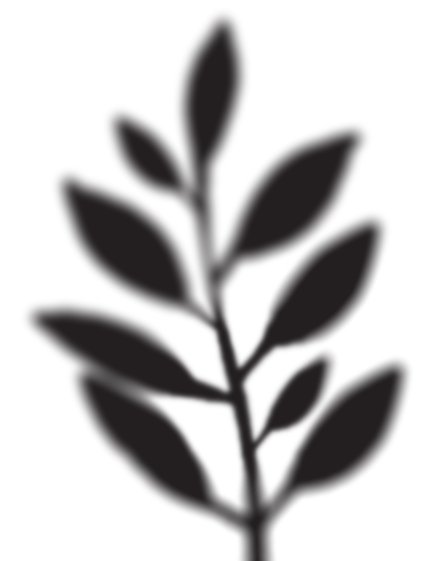 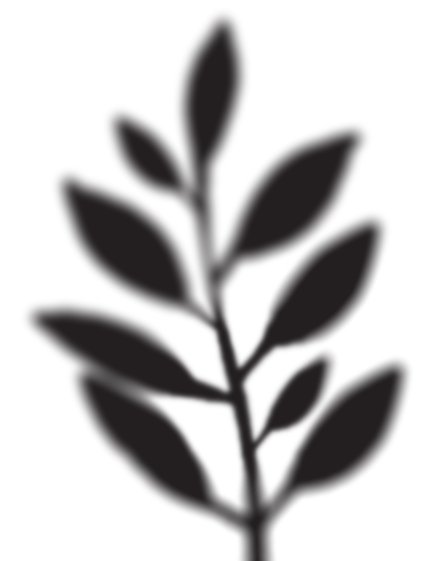 Korleis jobba i rådet i Voss herad
Årshjul
Årsmelding
Formøte med sekretær
Tema på møta - invitera fagpersonar frå ulike kommunale avdelingar til dialog
Jobba kunnskapsbasert – visa til lovverk, rettleiarar, forsking, statistikk, CRPD, FN sine berekraftsmåla og fokusområda til heradet
Fremja eigne saker
Høyringssvar på planar til heradet og andre
Rådet vert invitert til samskapingsmøter, moglegheitsstudie, idedugnad m.m
Nytta møte-og taleretten i t.d.heradstyret
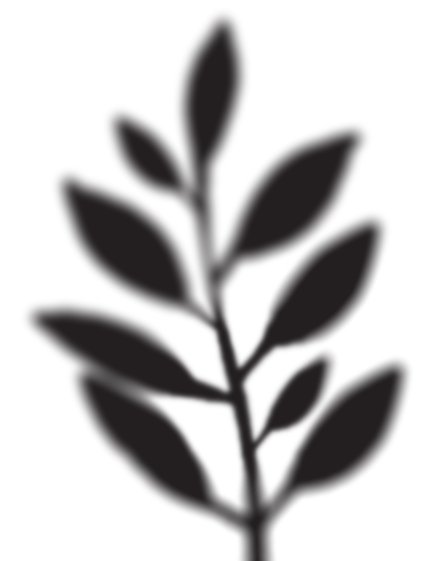 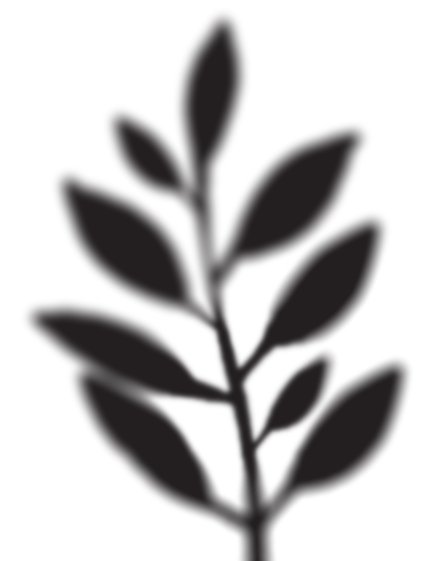 Kva har me oppnådd ?
Fått møte-og talerett i besluttande organ gjennom å fremja eiga sak saman med Eldrerådet
Fått til endring av tildelingskriteria for støttekontakttenesta gjennom å fremja eiga sak
Påverknad i ulike saker hjå t.d. Helse-og omsorg, Teknisk og gjennom dialogmøter
Ei oppleving av at rådet er meir synleg, at me har opparbeida tillitt og truverd og i størregrad kan verta høyrde i ulike saker
Auka kunnskap og kompetanse i rådet - betre verktøy i rådsarbeidet
CRPD, menneskerettigheitar og likestilling på dagsorden. Ein god veg att å gå, men me er på veg...
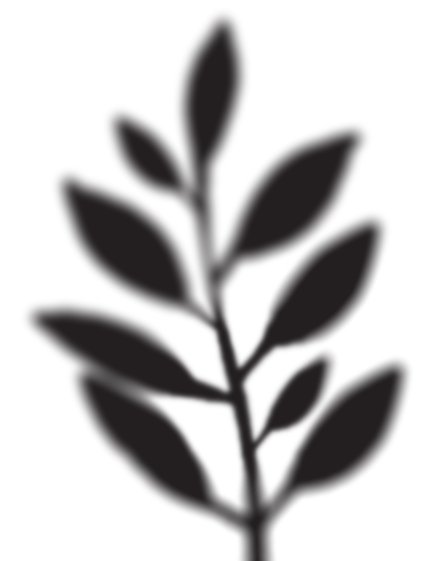 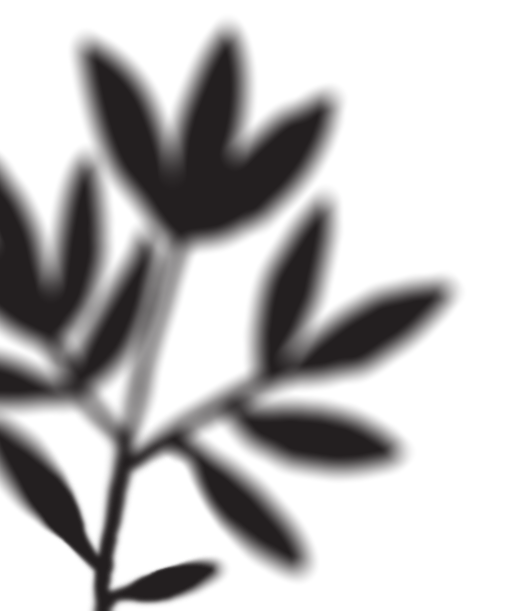 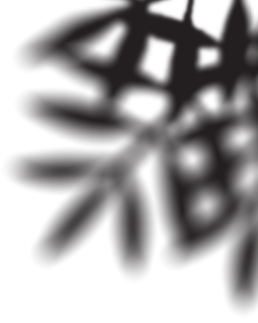 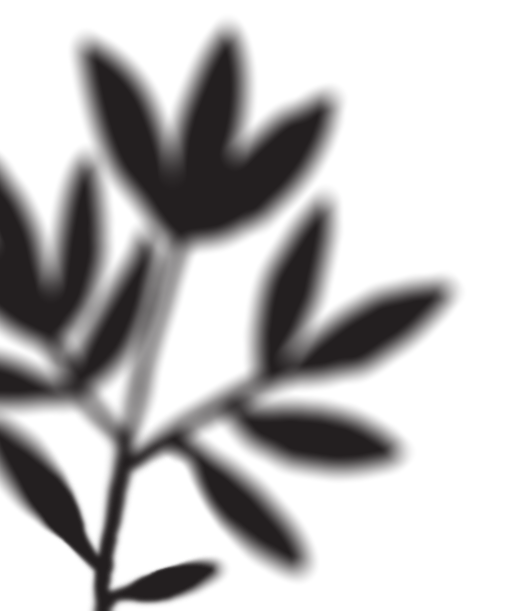 Oppsummering:Teori & praksisDemokratiske prosessar tek tidBudsjett, økonomi & prioriteringar